Міжнародна економічна діяльність України
Тема 6. Україна у міжнародному науково-технічному співробітництві
6.1. Правові  основи  міжнародного  науково-технічного  співробітництва.
6.2. Експорт-імпорт  інновацій  в  Україні.
6.3. Інноваційна  політика  в  Україні.
6.1. Правові  основи  міжнародного  науково-технічного  співробітництва
Технологія – це наукові методи досягнення практичних цілей. До поняття технології, як правило, зараховують три групи технологій:  технологія  продуктів,  технологія  процесів  і технологія управління. 
Міжнародна  передача  технологій  –  міждержавне переміщення  науково-технічних  досягнень  на  комерційній або безоплатній основі.
У  більшості  країн  світу  нова  технологія  захищається одним  або  декількома  правовими  інструментами – патентами, ліцензіями, копірайтом і товарним знаком.
Правові інструменти захисту  нових технологій
Патент  –  свідоцтво,  що  надається урядовим  органом  винахіднику  і  засвідчує  його монопольне  право  на  використання  цього  винаходу. Термін дії патенту діє  на  території  тієї  країни,  де  він виданий протягом 15-20  років. Передбачає  періодичну  сплату  патентного мита.  Власнику  патенту зручніше передати  права  на  його  використання  стороні,  яка має змогу використовувати  винахід з комерційною метою.
Ліцензія  –  дозвіл,  що видається  власником  технології (ліцензіаром),  захищеної  або  незахищеної  патентом, зацікавленій  стороні  (ліцензіату)  на  використання  цієї технології протягом певного часу і за певну плату.
Копірайт – право автора на ексклюзивне відтворення літературної,  аудіо-  або  відео продукції.
Товарна  марка  –  символ  певної  організації, що використовується  для  індивідуалізації  виробника  товару  і який  не  може  бути  використаний  іншими  організаціями без  офіційного  дозволу  власника.
Основні  форми  міжнародної передачі технологій:
Патентні угоди – міжнародна торгова угода, за якою власник  патенту  уступає  свої  права  на  використання винаходу  покупцю  патенту. Дрібні вузькоспеціалізовані  фірми,  які  неспроможні  самостійно впровадити  винахід  у  виробництво,  продають  патенти крупним корпораціям.
Ліцензійні угоди – міжнародна торгова угода, за якою власник винаходу або технічних знань надає іншій стороні дозвіл  на  використання  в  певних  межах  своїх  прав  на технологію.
„Ноу-хау”  –  надання  технічного  досвіду  і  секретів виробництва,  які  враховують  відомості  технологічного, економічного, адміністративного, фінансового характеру, використання яких забезпечує певні переваги.
Інжиніринг – надання технологічних знань, необхідних  для  отримання,  монтажу  і  використання  придбаних  або орендованих  машин  та  обладнання.  Вони містять широкий  комплекс  заходів  щодо  підготовки  техніко-економічного  обґрунтування  проектів,  здійснення консультацій, нагляду,  проектування,  випробувань, гарантійного і післягарантійного обслуговування.
Основні види ліцензійних платежів
„ Ядро кристалізації” технологій становлять:
− Новації  –  нові  продукти  (процеси)  інтелектуальної діяльності  та  організаційне  їх  впровадження  (до  ринкової стадії); 
− Інновації  –  нові  продукти  (процеси)  як  результат відтворення і комерціалізації новацій (ринкова стадія).
Новими  продуктами  вважають такі  товари  та  послуги, що  суттєво  відрізняються  своїми  характеристиками  або призначенням  від  продуктів,  що  виготовлялися і підприємством (організацією) раніше. Значні покращення можуть  здійснюватися  за  рахунок  змін  в  матеріалах, компонентах  та  інших  характеристиках  виробів,  що покращують  їх  властивості.  
До них зараховують значні вдосконалення  в  технічних  характеристиках,  компонентах та  матеріалах,  у  вбудованому  програмному забезпеченню та інших функціональних характеристиках.
Технологічні  інновації  –  це  діяльність  підприємства (організації), пов’язана із розробкою та впровадженням технологічно  нових і  суттєво вдосконалених  продуктів  (продуктові  інновації)  і  процесів (процесові інновації) 

Продуктова  інновація -  впровадження  товару  або послуги,  що  є  новими  або  значно  вдосконаленими  щодо властивостей  або  способу  використання. 

Інновація процесу -  впровадження  нового  або значно  поліпшеного  способу  виробництва  або  постачання продукту.
Нетехнологічні інновації

Маркетингова  інновація  є  впровадженням  нових методів  продаж,  враховуючи  значні  зміни  в  дизайні  або упаковці продукту, його зберіганні, просуванні на ринок або в призначенні ціни продажу, що скеровані на краще задоволення потреб споживачів, відкриття нових ринків або завоювання на них  нових  позицій  для  продукції з метою збільшення обсягів продажу.

Організаційна  інновація  є  впровадженням  нового організаційного  методу  в  діяльності  підприємства (організації),  в  організації  робочих  місць  або  зовнішніх зв'язків.
припадає  2 / 3   світового  обміну,  особливо  у сфері патентно-ліцензійної торгівлі
6.2. Експорт-імпорт  інновацій  в  Україні
Розвиток Інновацій в Україні та країнах-сусідів
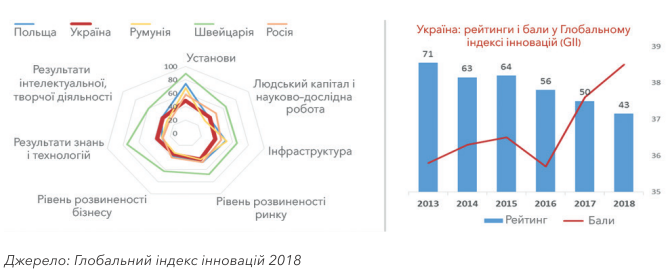 Сильні та вразливі місця УКРАЇНИ в Global Innovation Index (GII) 2021
Рейтинги України (2019-2021)
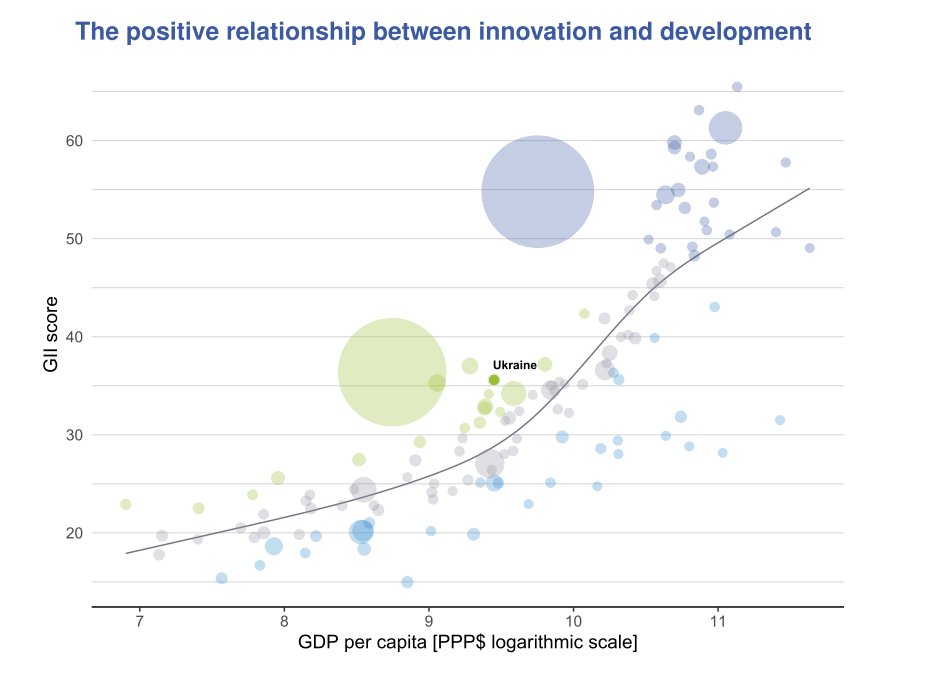 Передумови розвитку інноваційної економіки в Україні
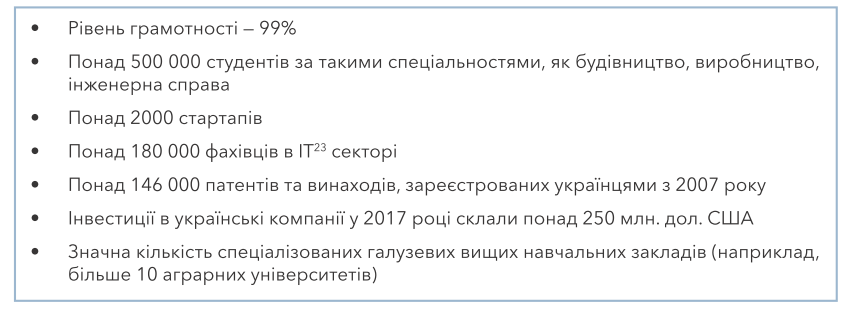 6.3. Інноваційна  політика  в  Україні
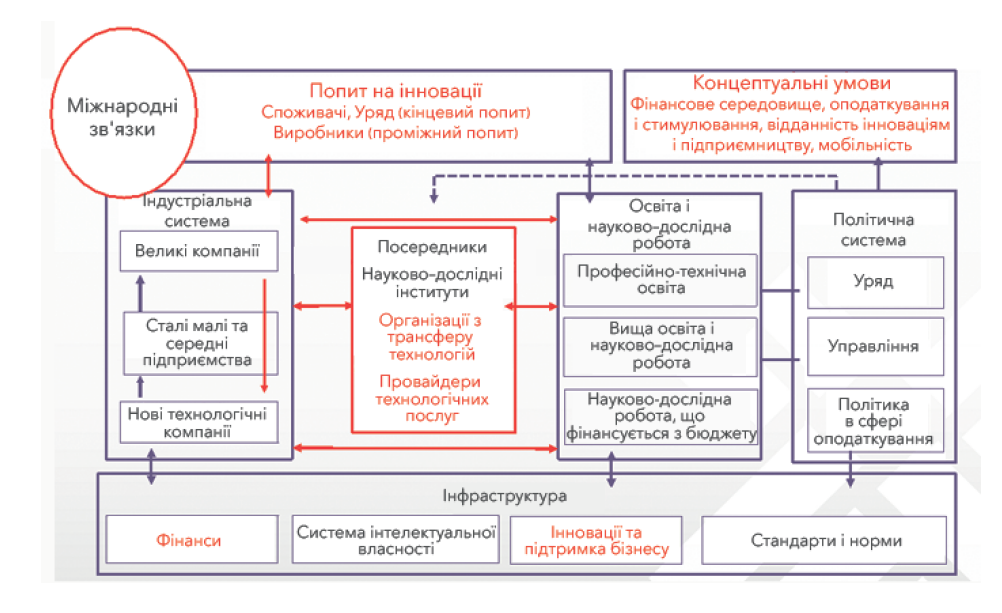